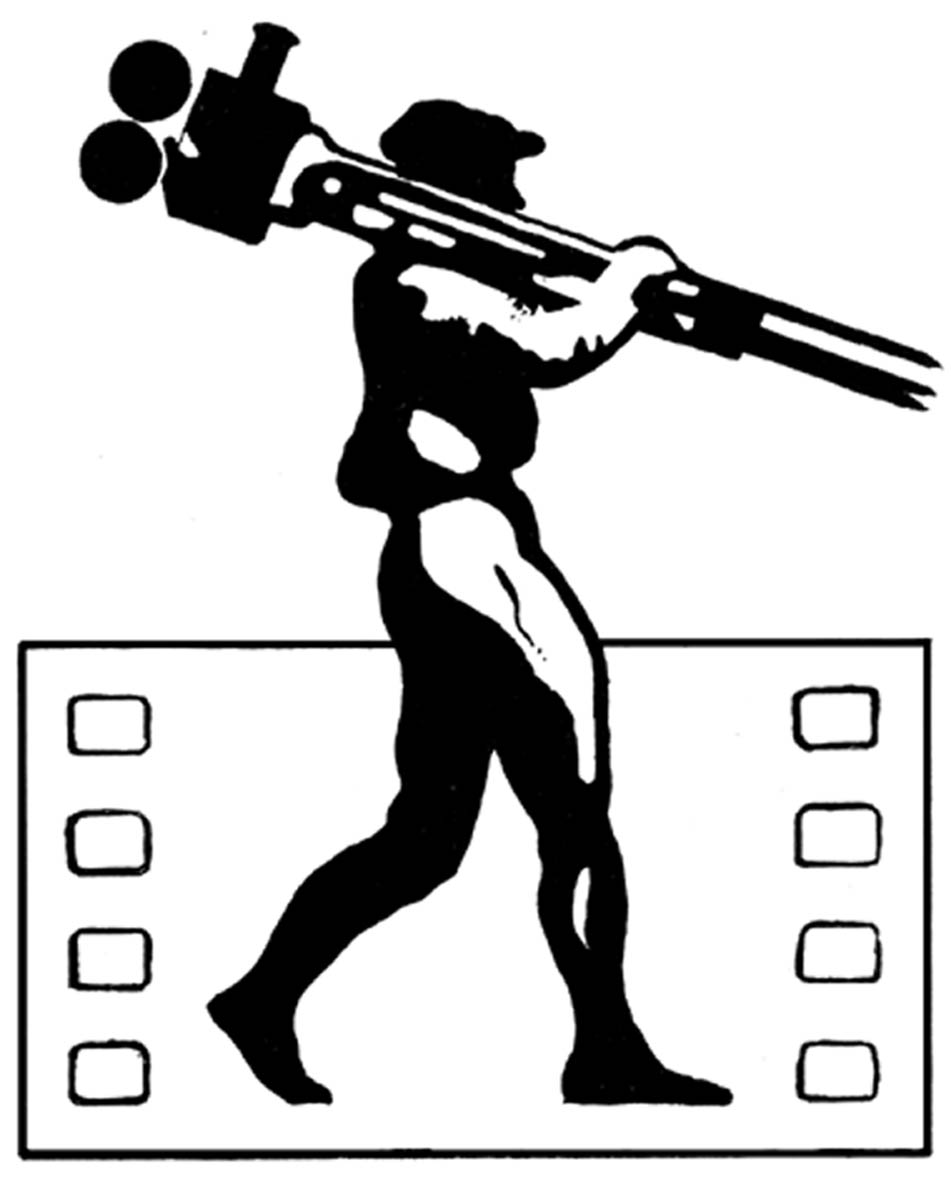 «Всероссийский государственный институт кинематографии имени С.А. Герасимова» (ВГИК) Национальный проект «КУЛЬТУРА»Федеральный проект               «Творческие люди» - 2020
Центр непрерывного образования и повышения квалификации творческих и управленческих кадров в сфере культуры ВГИК
Федеральный проект «Творческие люди» 
 
ОСНОВАНИЕ 
Указ Президента Российской Федерации от 07.05.2018 г. № 204 «О национальных целях и стратегических задачах развития Российской Федерации на период до 2024 года»
 
ЦЕЛЬ ПРОЕКТА 
Обеспечение организаций отрасли культуры высокопрофессиональными кадрами
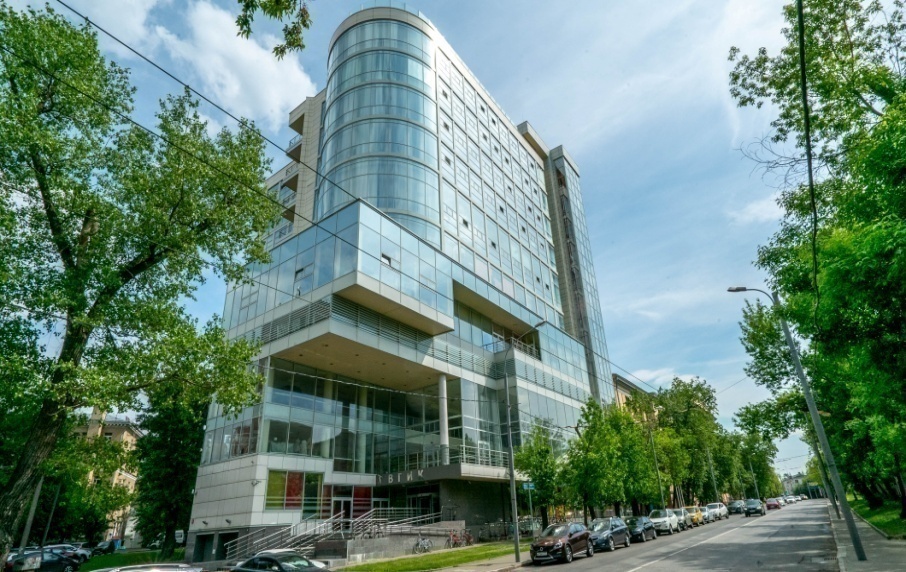 Принципы организации образовательной деятельности  Центра исходят из:
 -   проектных заданий Минкультуры России на 2020 год;
   положений Федерального закона от 29 декабря 2012 г. N 273-ФЗ "Об образовании в Российской Федерации»;
  Порядка организации и осуществления образовательной деятельности по дополнительным профессиональным программам (в ред. Приказа Минобрнауки России от 15.11.2013 N 1244 с изменениями и дополнениями);
- компетентностного подхода при разработке образовательных профессиональных программ повышения квалификации.
Центр непрерывного образования и повышения квалификации творческих и управленческих кадров в сфере культуры ВГИК
Цель деятельности Центра
 – повышение уровня профессиональной культуры специалистов, расширение их теоретических и практических знаний, стимулирование способности творческого развития и готовности отвечать на вызовы времени
Итоги 2019 года:
Реализовано – 11 программ повышения квалификации
из них:      9  в очной форме с         	применением дистанционных 	образовательных технологий ,   	 2 -  практикоориентированные 	 программы  очной формы  с   	личным участием слушателей  	 на занятиях
Всего бучено – 1 000 слушателей из 41 региона Российской Федерации
План 2020 года: 		       Принято к реализации – 11 программ повышения квалификации                            из них:      8  в очной форме с         	применением дистанционных 	образовательных технологий ,  	3 – практикоориентированные	 программы  очной формы  с  	личным участием слушателей 	 на занятиях
Всего будет обучено – 1 000 слушателей   из 56 регионов Российской Федерации
Центр непрерывного образования и повышения квалификации творческих и управленческих кадров в сфере культуры ВГИК
Образовательные профессиональные программы  повышения квалификации, реализуемые ВГИКом в рамках федерального проекта «Творческие люди» а 2020 году
Перечень образовательных профессиональных программ повышения квалификации  2020 года сформирован из:
наиболее востребованных программ 2019 года – 8
новых программ – 3, в том числе двух, рекомендованных Фондом кино и предназначенных для повышения квалификации работников кинопроката и киносети, в частности, организаций кинопоказа, создаваемых в рамках Национального проекта  «Культура» (2019 – 2024). 

Предлагаемые программы повышения квалификации разработаны ведущими преподавателями  ВГИКа – специалистами  в области искусства и культуры.
В обучении по программам, реализуемым  2020 году,  примут участие  практики сферы культуры и аудиовизуальной индустрии, многие из которых осуществляют и преподавательскую деятельность в ведущем киновузе  нашей страны.
Центр непрерывного образования и повышения квалификации творческих и управленческих кадров в сфере культуры ВГИК
Речь: культура и техника. Навыки публичного выступления
Преподаватели  ОП
ОП направлена формирование навыков публичных выступлений перед широкой аудиторией, на обучение и самообучение процессу овладения словом, его содержательной, действенной, стилевой природой. Освоение  ОП способствует развитию навыков эффективного использования средств речевого воздействия в различных коммуникативных  ситуациях, развивает навыки психологически-эмоционального контроля, стрессоустойчивости, формирует способность  осмысления, анализа и критической оценки идей,  обоснования и отстаивания собственной точки зрения. 
Разработчик ОП  -   Автушенко И.А., канд. искусствоведения, доцент кафедры сценической речи ВГИК
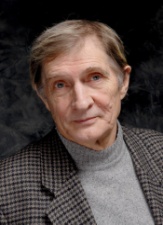 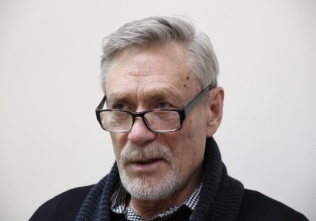 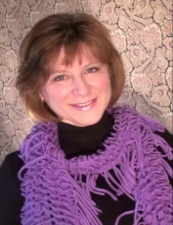 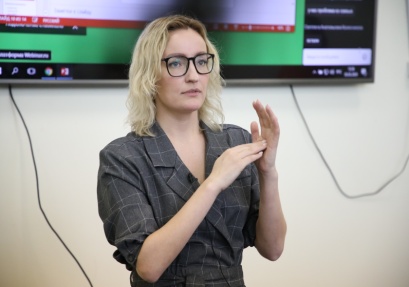 - Ясулович И.Н., Нар. артист РФ,                   - Михайлов А.Я., Нар. артист РФ,                  - Автушенко И.А., канд. искусствоведения, - Котова А. С., ст. преподаватель
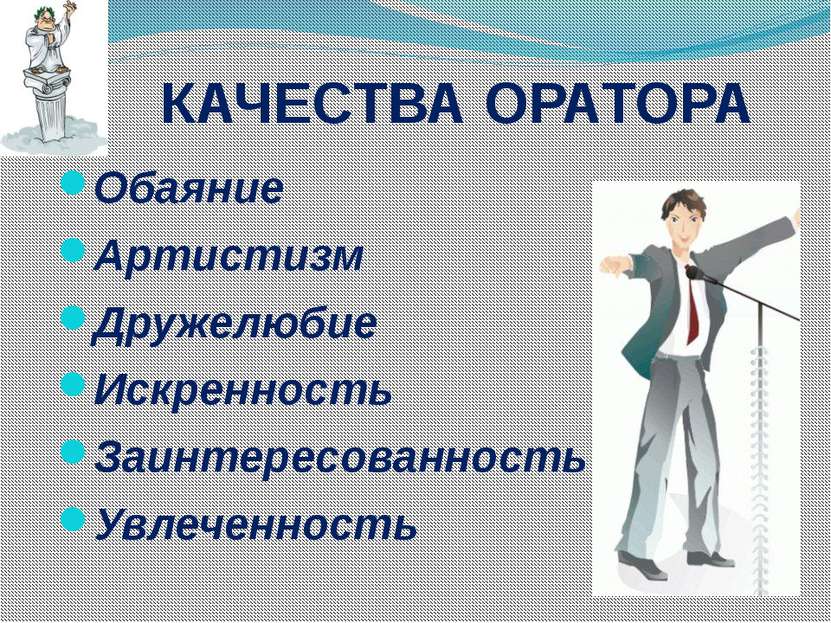 Центр непрерывного образования и повышения квалификации творческих и управленческих кадров в сфере культуры ВГИК
Управление кинопоказом (администрирование, репертуарное планирование, прокат, кинопоказ).
ОП  рекомендована Фондом кино и призвана расширить диапазон знаний и навыков  слушателей в области продвижения кинопродукции, управления организациями кинопоказа, репертуарного планирования и администрирования их деятельности. Слушатели  познакомятся с правовыми актами, регулирующими деятельность кинозрелищных предприятий, с принципами управления кинопоказом и успешными практиками работы со зрителем в субъектах РФ.  Программа формирует умения выбора оптимальных моделей организации показа и рекламирования фильмов и на их основе выработки  предложений по повышению эффективности  деятельности конкретного кинотеатра (зала)
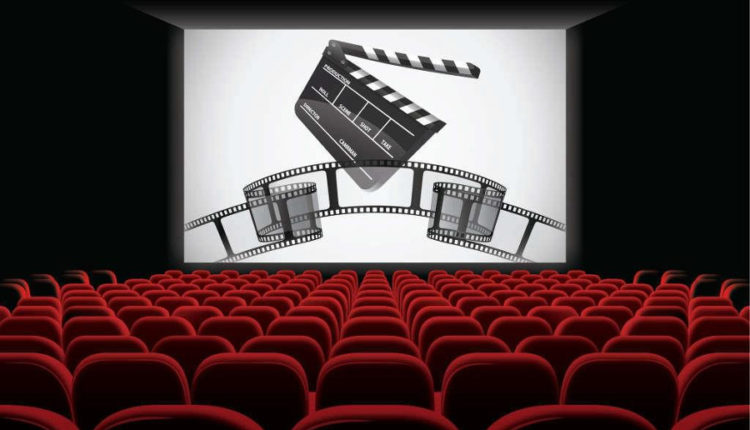 Разработчики ОП:
Малышев А.В., исп. директор фонда «КИНОПРАЙМ», док. наук, зав. кафедрой дистрибьюции  и маркетинга ВГИК
ШипулинаО.А. специалист в области  кинопроката и  кино-показа.
Преподаватели ОП
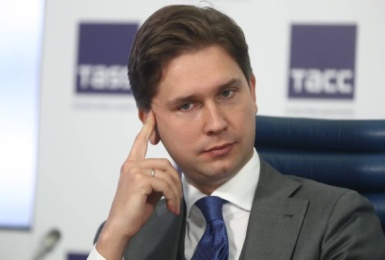 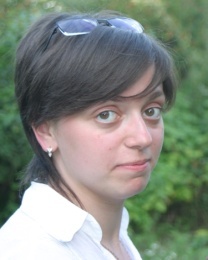 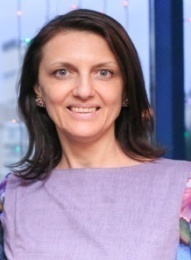 -Малышев А.В., доктор наук ;  
Безенкова  М.В.,  канд. искусствоведения,                   нач. отдела кинопроката  к/к «Невафильм»;                                                   - Шипулина О.А., кинодистрибьютор.
Центр непрерывного образования и повышения квалификации творческих и управленческих кадров в сфере культуры ВГИК
Современный кинопроцесс. Тенденции, направления развития. Стратегии продвижения фильма к зрителю
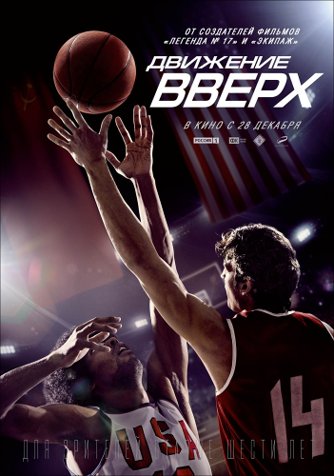 ОП призвана  познакомить  слушателей с тенденциями современного кинопроцесса. В процессе обучения слушатели расширят свои представления о современном отечественном кино, его  состоянии и художественных направлениях,  об  особенностях  творчества ведущих мастеров. Успешное освоение ОП открывает перед слушателями возможности выполнения  консультативно-управленческих  функций при разработке проектов и (или) программ деятельности организаций  сферы экранной культуры
Разработчики и преподаватели ОП
Разработчики и преподаватели ОП
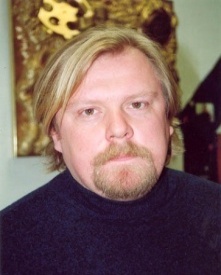 Виноградов В.В., доктор искусствоведения, профессор 
кафедры   киноведения ВГИК, автор свыше 100 работ 
о кино.
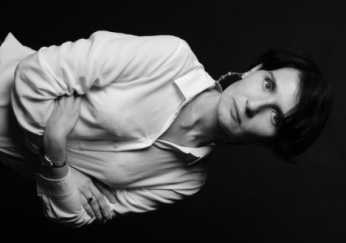 Смагина С.А., кандидат искусствоведения, доцент                       кафедры киноведения,   автор более 50 книг
 и журнальных   публикаций  о кинопроцессе.
Центр непрерывного образования и повышения квалификации творческих и управленческих кадров в сфере культуры ВГИК
Мировая история в художественных образах
ОП призвана расширить знания слушателей об особенностях восприятия исторического процесса через систему образов отечественного искусства как фактора формирования культурной идентичности нации. Слушатели знакомятся с принципами формирования культурной идентичности, с механизмами воздействия художественного произведения на восприятие исторического события, с ролью произведений искусства в процессе формирования культурно-исторического самосознания,  с тенденциями развития российской культуры, включая развитие  национальных культур  народов Российской Федерации. ОП направлена на совершенствование способности слушателей  ориентироваться в проблематике современной культуры
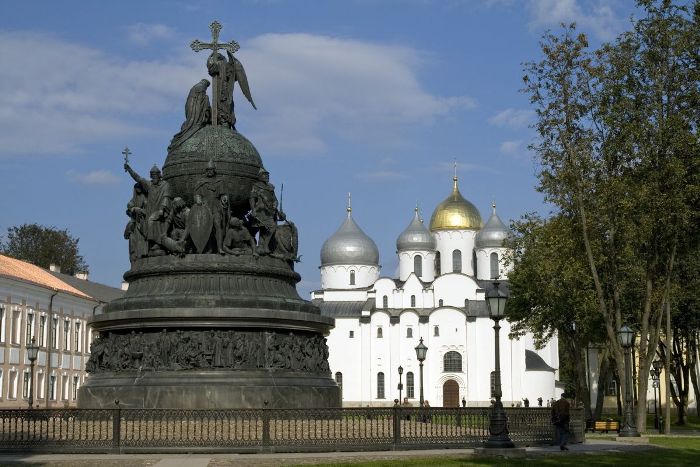 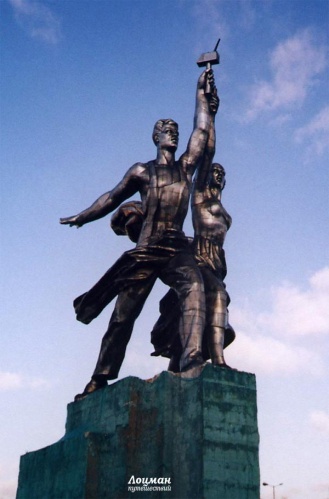 Разработчики и преподаватели ОП 
Зуйков В.С., канд. философских наук, доц.;
Харитонова Н.С., канд. иск., доцент; Клейменова О.К., доктор филос. наук, профессор, 
Смагина С.А., канд. иск., доцент
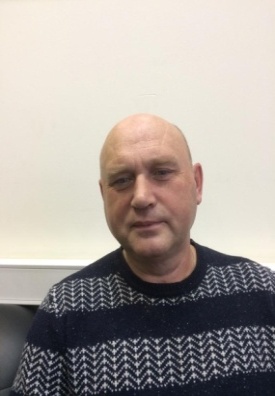 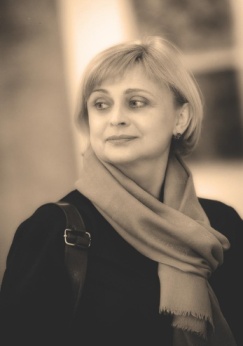 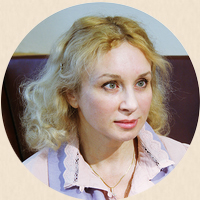 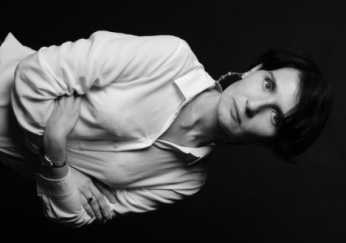 Центр непрерывного образования и повышения квалификации творческих и управленческих кадров в сфере культуры ВГИК
Основы компьютерного монтажа и создания спецэффектов. Методический практикум по применению компьютерных программ Adobe Premiere Pro и Avid Media Composer
Разработчики ОП
Преподаватели ОП 
Яременко Е.Г.,
 Соколов С.М., и преподаватели                                       кафедры анимации и компьютерной графики:                                                   Гусарова А.А., ст. преподаватель;                                                                               Ерофеева В.С., ст. преподаватель;                                                                             Добрынин О.В., ст. преподаватель
Практикоориентированная ОП направлена на расширение диапазона практических навыков в области компьютерного монтажа и создания спецэффектов. ОП формирует способность самостоятельной работы с современными профессиональными монтажными программами, умения воплощать  творческую идею с помощью цифровых инструментов и спецэффектов
Практикоориентированная ОП направлена на расширение диапазона практических навыков в области компьютерного монтажа и создания спецэффектов. ОП формирует способность самостоятельной работы с современными профессиональными монтажными программами, умения воплощать  творческую идею с помощью цифровых инструментов и спецэффектов
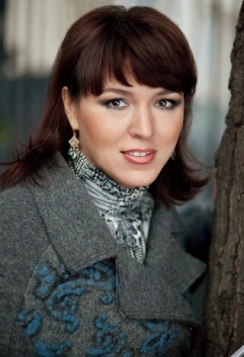 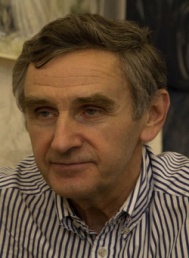 Яременко Е.Г., реж., художник, доц., декан факультета анимации и мультимедиа ВГИК; Соколов С.М., реж., художник, Засл. дея-тель искусств РФ, проф., зав. кафедрой  анимации и мультимедиа







-
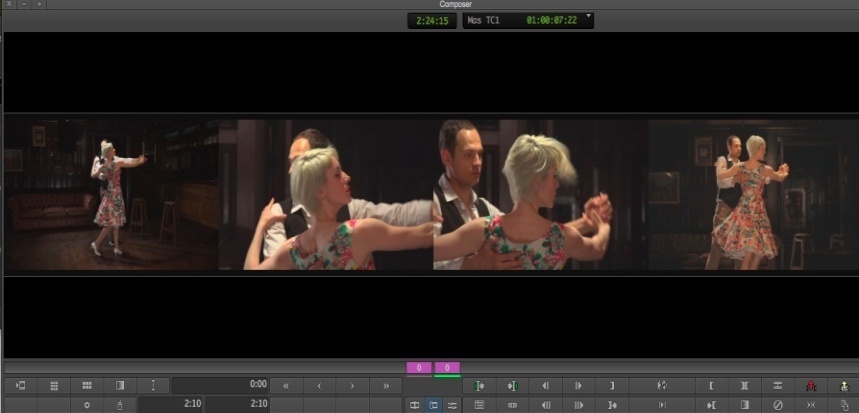 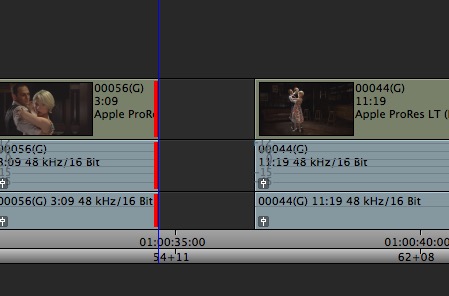 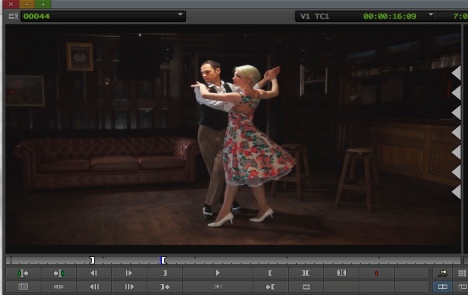 Центр непрерывного образования и повышения квалификации творческих и управленческих кадров в сфере культуры ВГИК
Проектная деятельность по формированию региональной культурной политики в контексте развития субъектов Российской Федерации
ОП направлена на приобретение слушателями компетенции в области проектной деятельности в сфере поддержки и развития кинематографа  и других видов  искусства в соответствии с целями и задачами региональной культурной политики. В процессе обучения слушатели расширят свои знания в области нормативного правового обеспечения культурной деятельности – НПА федерального и регионального уровней, познакомятся с региональными стратегиями культурной политики, целевыми программами, с инструментами и механизмами поддержки и развития культуры и искусства  в регионах РФ, с успешными кейсами по развитию кино в субъектах РФ и зарубежными практиками по поддержке национальных кинематографий.
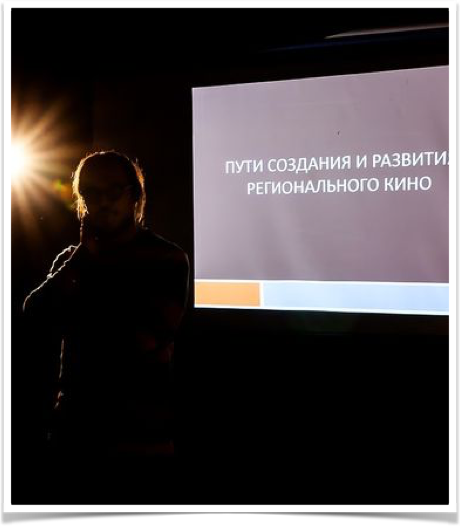 Разработчики и преподаватели ОП
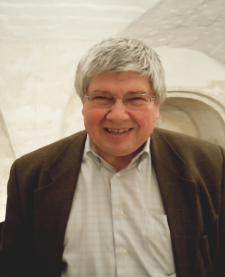 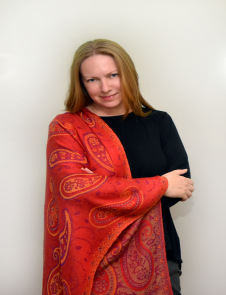 Разлогов К.Э. , доктор искусствоведения, профессор, Засл. деятель искусств   
 Кочеляева Н.А., канд. исторических наук, доцент кафедры ЮНЕСКО
Центр непрерывного образования и повышения квалификации творческих и управленческих кадров в сфере культуры ВГИК
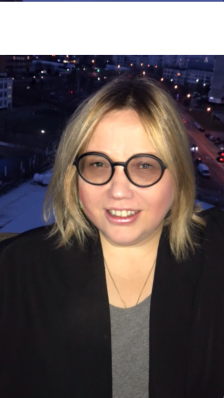 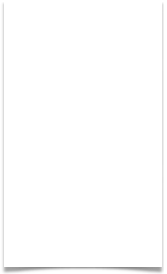 Творческий проект от замысла до реализации (на примере создания короткометражного фильма)
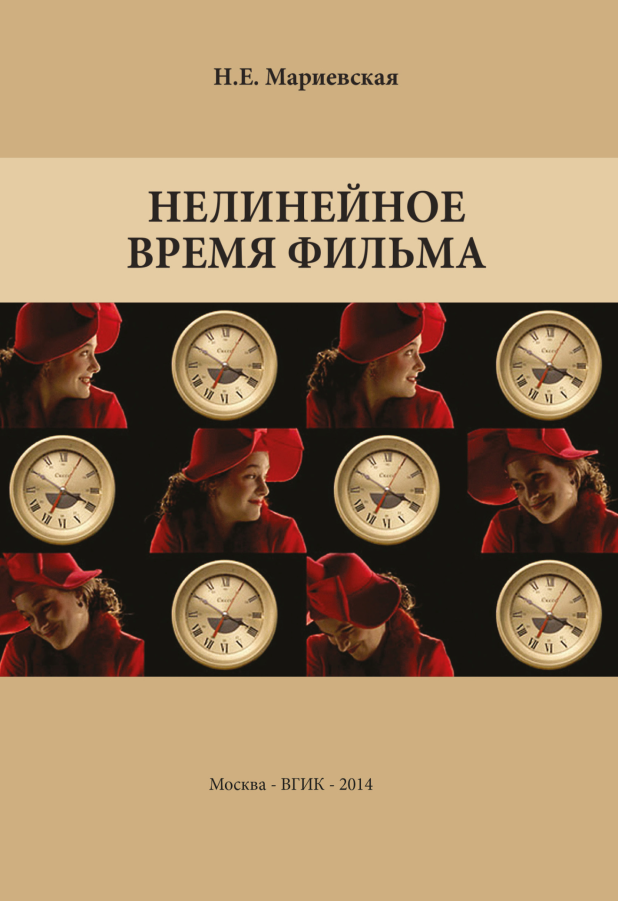 ОП направлена на формирование навыков проектной деятельности на примере создания и реализации сценария короткометражного фильма. В процессе обучения слушатели познакомятся с актуальными аспектами сценарного мастерства, с технологией создания произведения драматургии малых форм, научатся анализировать сюжетную основу, выявлять основные композиционные элементы сценария, получат практический опыт проектной деятельности в сфере искусства. Освоение ОП повысит мотивацию слушателей к творческому поиску, стимулирует их способность к креативной творческой деятельности, формирует готовность к ответу на вызовы современности.  Разработчик ОП – Мариевская Н.Е.
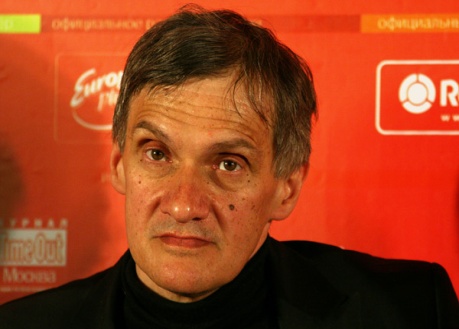 Преподаватели ОП:
Арабов Ю.Н., сценарист, прозаик, поэт, Засл. деятель искусств РФ, зав. кафедрой кинодраматургии ВГИК, профессор;
Мариевская Н.Е., сценарист, доктор искусствоведения, профессор
Центр непрерывного образования и повышения квалификации творческих и управленческих кадров в сфере культуры ВГИК
Управление персоналом и оплатой труда в отраслях аудиовизуальной сферы
ОП направлена на совершенствование навыков в области управления человеческими ресурсами организаций аудиовизуальной сферы как важнейшего элемента системы управления организацией в целом. Слушатели ознакомятся  с принципами формирования системы управления персоналом, особенностями организации и оплаты труда творческого, производственно-технического и вспомогательного состава работников аудиовизуальной сферы. ОП призвана помочь слушателями освоить принципы  проведения анализа кадровой ситуации в конкретной организации, строить организационные процедуры принятия решений и их оптимизации; решать проблемы управления оплатой труда, разрабатывать схемы принятия решений в конкретном подразделении
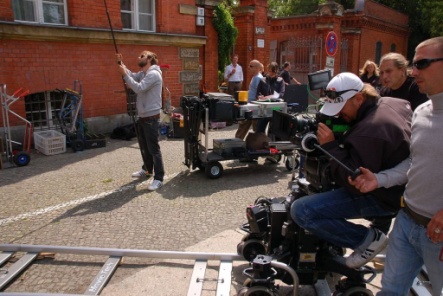 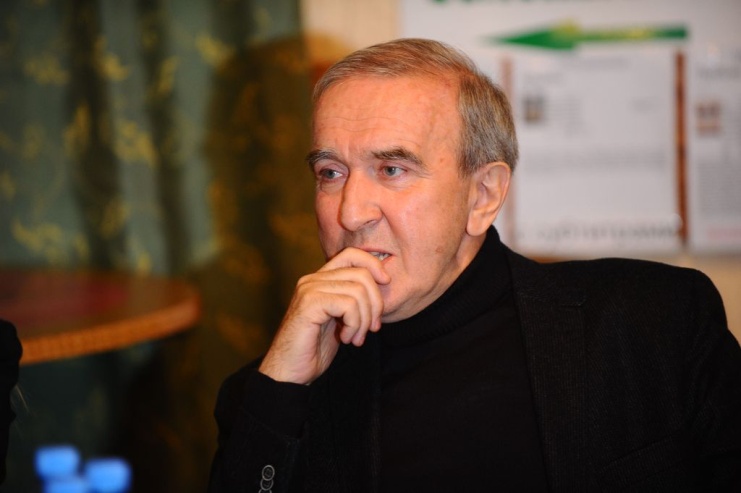 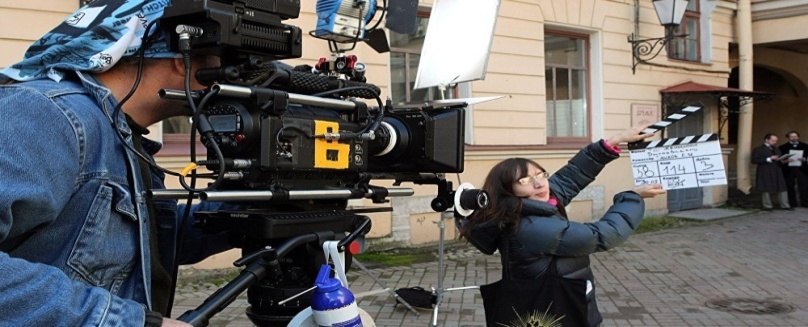 Разработчик ОП –  Сидоренко В.И. 
Преподаватели ОП:
Сидоренко В.И., продюсер, зав. каф. продю-серского мастерства ВГИК, к. э. н., проф.;
Гусева И.Л., доц. каф. дистрибьюции и маркетинга ВГИК, к. э. н.;
Звегинцева Е.А., к. юр. н., советник РФ  2 класса, доц. каф. продюсерского мастерства
Центр непрерывного образования и повышения квалификации творческих и управленческих кадров в сфере культуры ВГИК
Техническое сопровождение кинопоказа.  Современный кинопоказ и организация деятельности  оператора цифрового кинопроекционного оборудования. Практикум
ОП рекомендована Фондом кино и направлена на повышение квалификационного уровня операторов кинопроекционного оборудования, на расширение диапазона их профессиональных знаний и умений по обслуживанию систем кинопоказа и безопасности зрительного зала. В процессе обучения слушатели приобретут навыки технического обслуживания цифрового кинопроекционного оборудования,  своевременного обнаружения  неисправности и ее устранения.  ОП реализуется в контактной форме
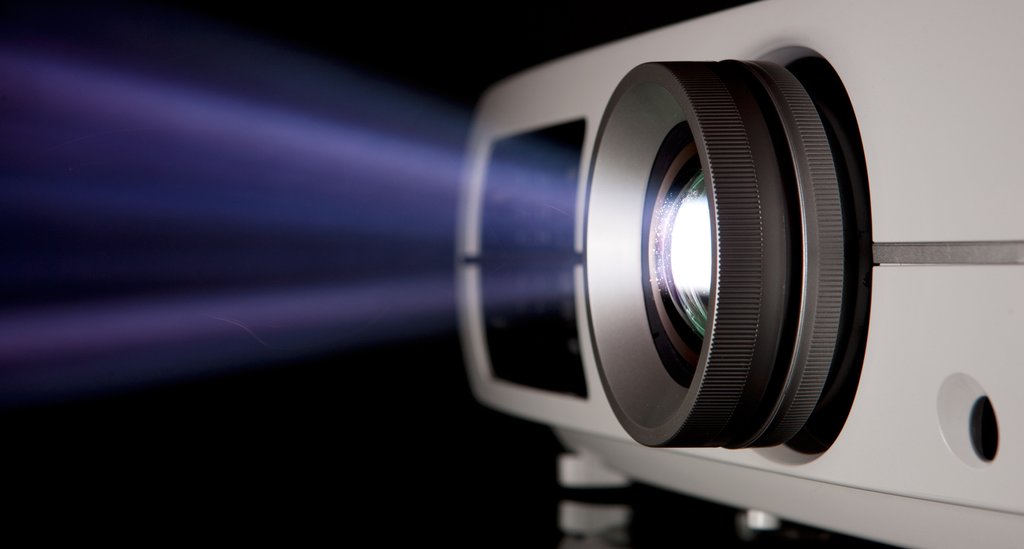 Разработчики ОП – Зуденкова Л.Г., зам. директора Сергиево-Посадского филиала ВГИК; Рязанцев А.А.,ген. директор кинокомпании «Каро-Премьер»
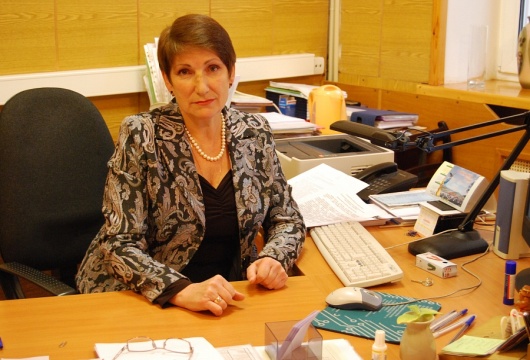 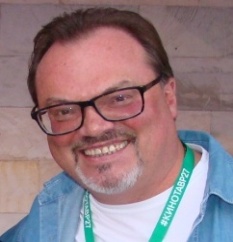 Преподаватели ОП: 
Рязанцев А.А., ген. директор  кинокомпании «Каро-Премьер»
Новинский Н. Л., преподаватель высшей категории «Сергиево-Посадского филиала ВГИК              Гурахтин Е. С., преподаватель высшей категории «Сергиево-Посадского филиала ВГИК                       Низов С. Ю., зам. ген. директора группы компаний «КИНОМАСТЕР»                                                       Марандин А. А., операционный директор кинокомпании OCRC Rus
Центр непрерывного образования и повышения квалификации творческих и управленческих кадров в сфере культуры ВГИК
Юридическое сопровождение продюсерской деятельности. Практика применения правовых норм при управлении проектом
ОП направлена на расширение диапазона знаний и навыков применения норм действующего законодательства для предупреждения правонарушений в области гражданских, в том числе авторских прав и трудового права в процессе создания и реализации произведений искусства. В ходе обучения слушатели учатся решать организационно-правовые задачи в целях создания благоприятных условий для реализации творческих проектов  с применением норм действующего законод

ательства для обеспечения законности в профессиональной  практике. Программа призвана помочь овладению слушателями актуальными вопросами теории и практики применения законодательства для  регулирования  различных аспектов деятельности продюсера и менеджера в сфере аудиовизуальной культуры.
ОП направлена на расширение диапазона знаний и навыков по применению норм действующего законодательства при создании и реализации произведений искусства.    В процессе обучения слушатели познакомятся со способами решения организационно-правовых задач для предупреждения правонарушений в области гражданских, в том числе авторских прав и трудового права,  в ходе осуществления творческих проектов.  ОП призвана помочь овладению актуальными вопросами правоприменительной практики для  регулирования  различных аспектов деятельности продюсера и менеджера в сфере аудиовизуальной культуры
Разработчик и преподаватель ОП
Звегинцева Е.А., канд. юридических наук, советник РФ 2 класса, доцент кафедры продюсерского мастерства ВГИК
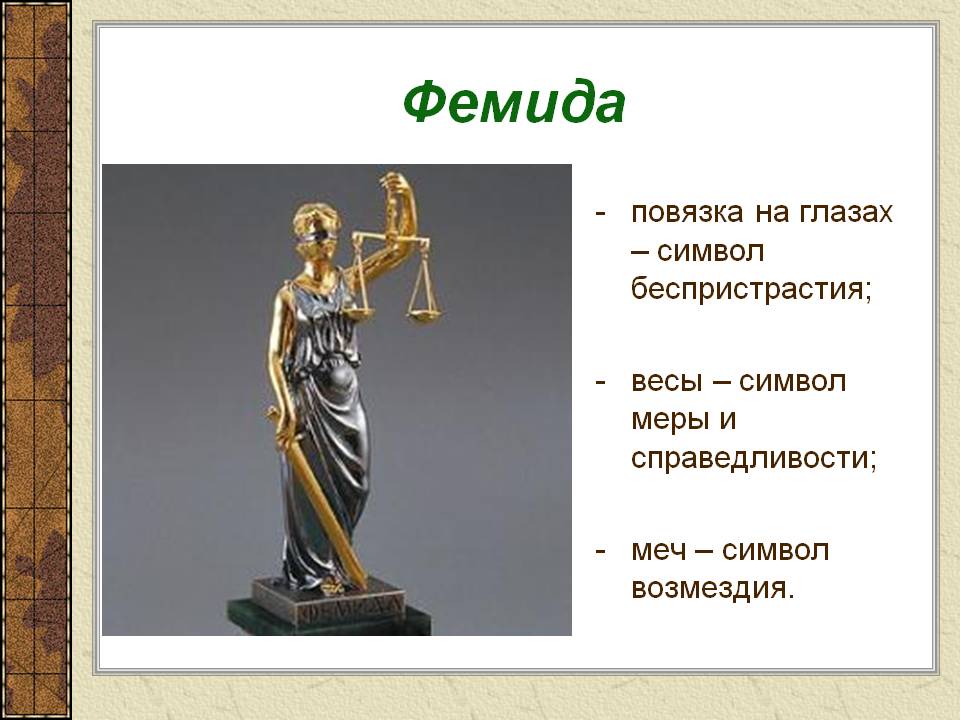 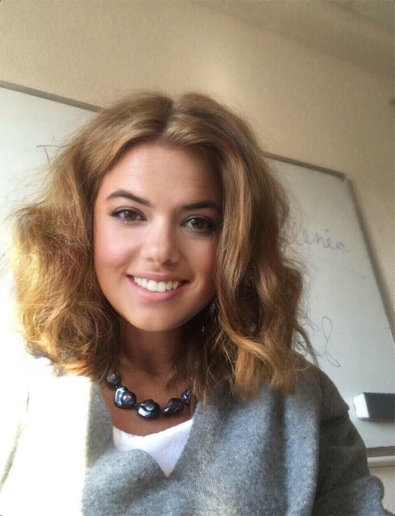 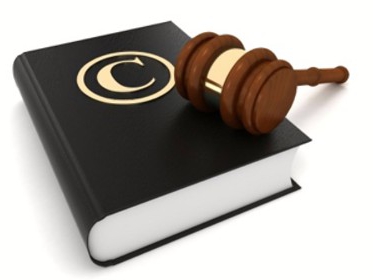 Центр непрерывного образования и повышения квалификации творческих и управленческих кадров в сфере культуры ВГИК
Компьютерный монтаж и технологии анимации
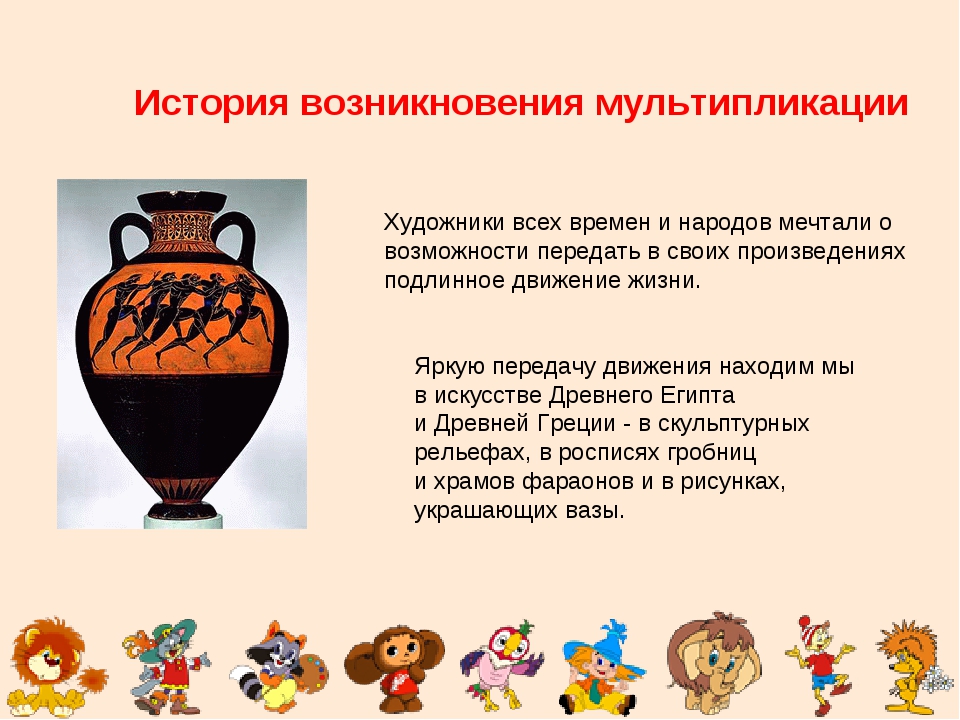 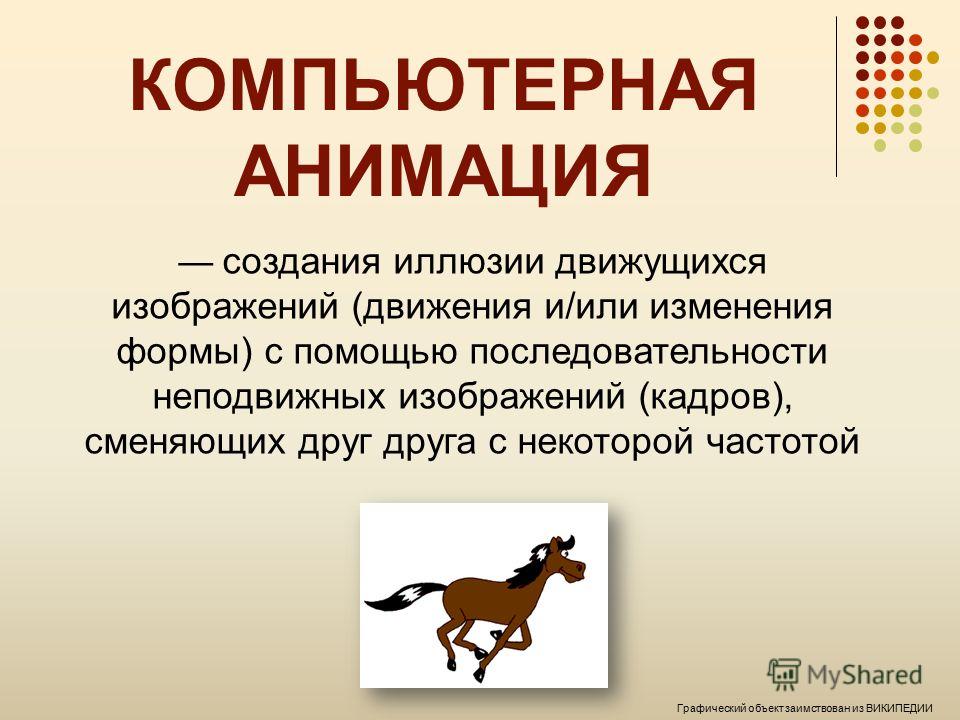 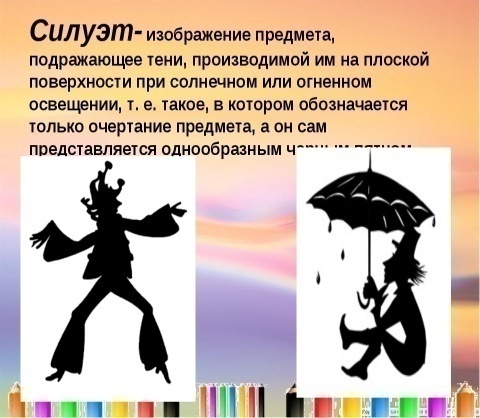 Яременко Е.Г., Соколов С.М., Зуйков В.Н., Дабижа Н.Б.,
ОП направлена на освоение новейших цифровых технологий в области компьютерной графики и анимации, компьютерного моделирования и специальных эффектов. Слушателям предоставляется возможность овладения принципами создания виртуального персонажа, моделирования виртуального пространства, технологией съемки актера в виртуальном пространстве  и  методами соединения отснятого  реального  и  виртуального персонажей. В процессе обучения слушатели получат практические навыки работы по созданию 3-D эффектов, принципов моделирования и корректировке цвета
Яременко Е.Г., реж., доц., декан факультета анимации и мультимедиа ВГИК;
 Соколов С.М., реж., художник, Засл.  деятель исусств,  проф, зав. каф. анимации и  компьютерной графики

 графики
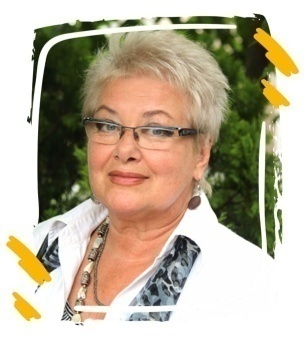 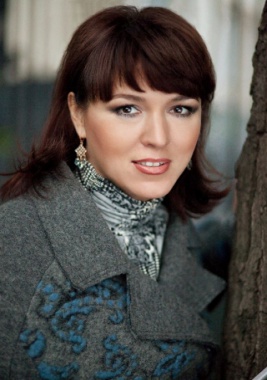 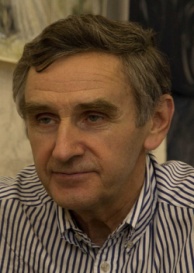 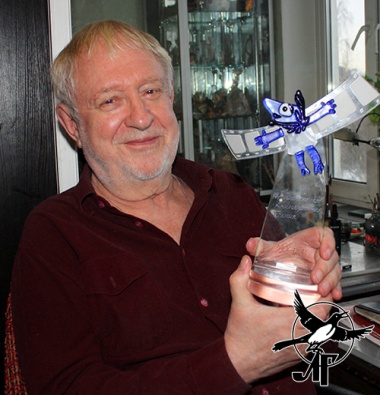 Зуйков В.Н., художник, реж., Засл. художник РФ, доц., зав, каф. анимационного фильма; Дабижа Н.Б.,  художник, реж., Засл. деятель искусств РФ, доц.                                                      а также преподаватели факультета анимации и мультимедиа: Ветюков А.В., Гусарова А.А., Штыхин А.А.,  Южалов В.В.
Спасибо за внимание
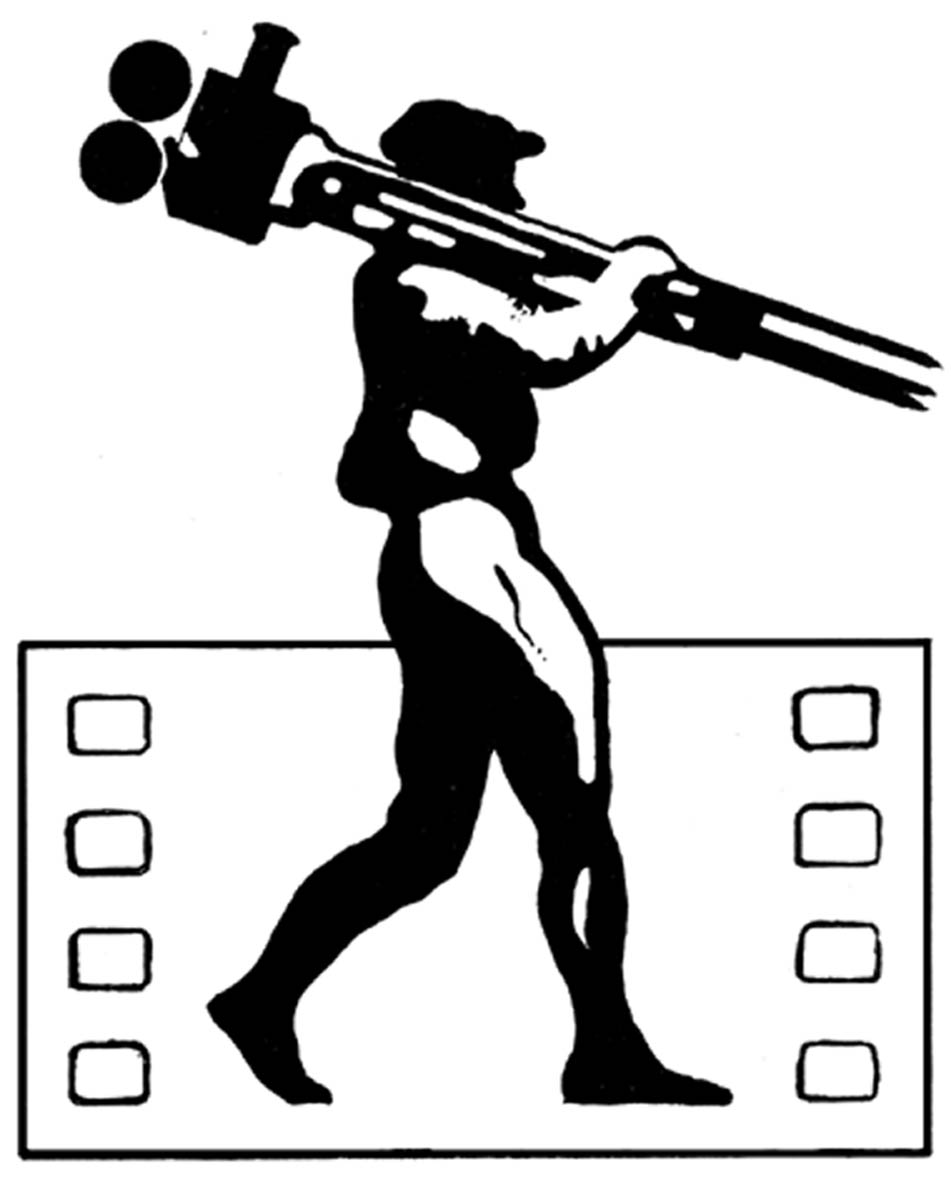